English grade 6
Chapter 3 My Body
Unit 2 My aims And Legs
What is this?
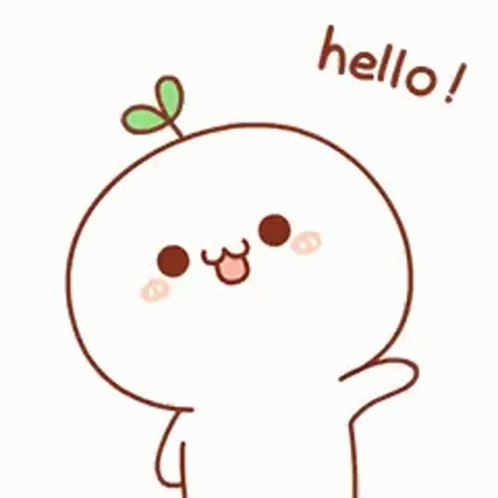 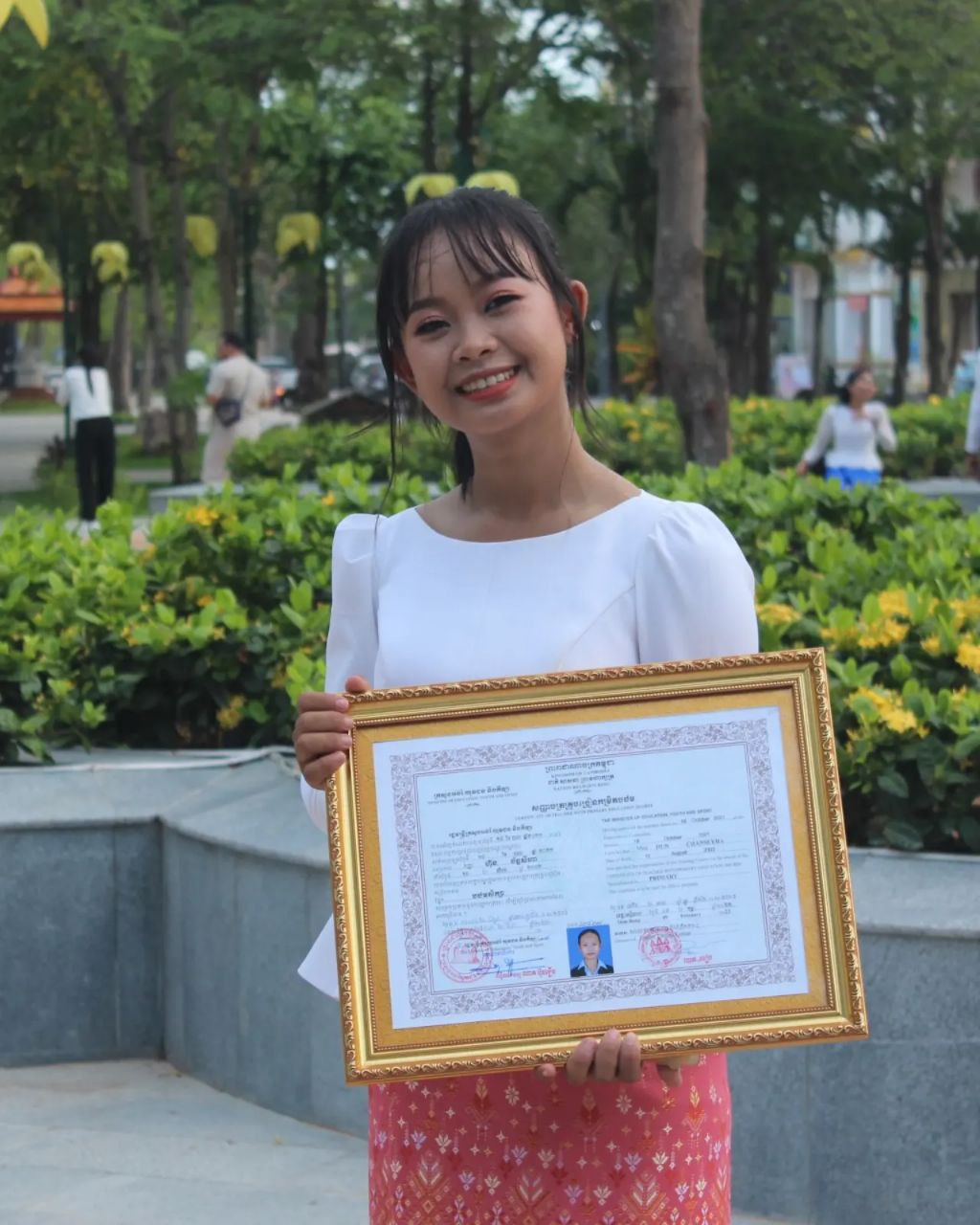 Leg
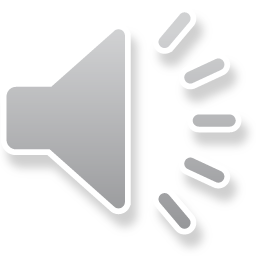 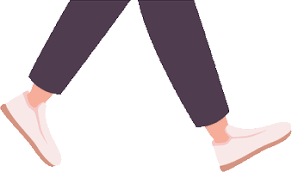 ជើង
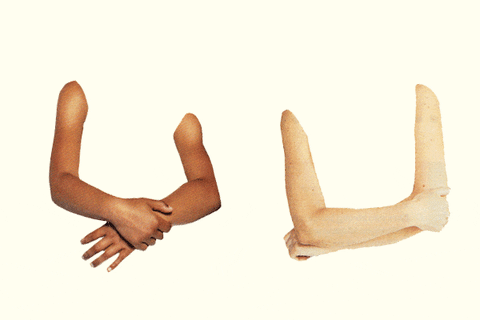 Arm
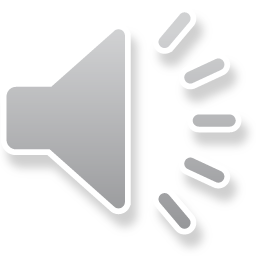 ដៃ
Left
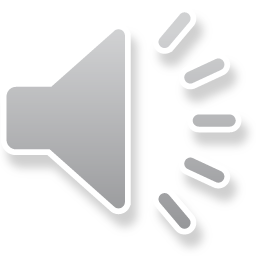 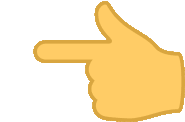 ខាងឆ្វេង
Right
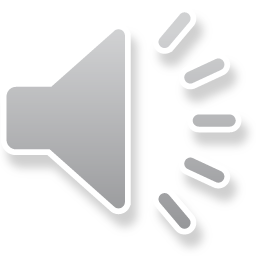 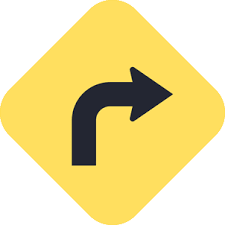 ខាងស្ដាំ
Listen and repeat
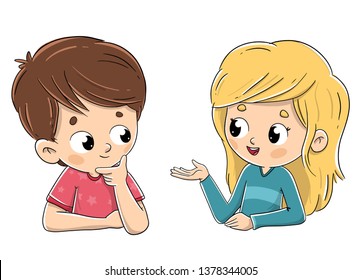 What is this?
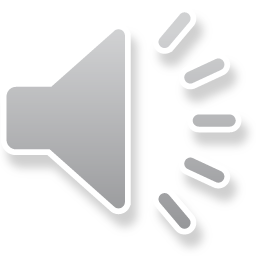 តើនេះជាអ្វី?
Listen and repeat
This is my left arm.
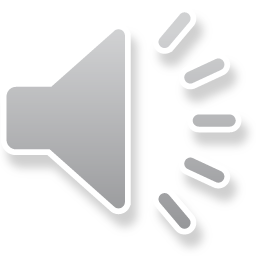 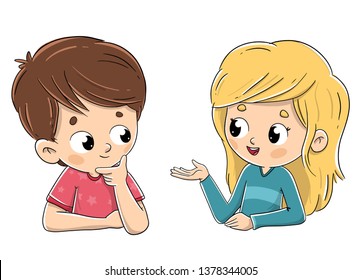 នេះជាដៃឆ្វេងរបស់ខ្ញុំ។
Pair work
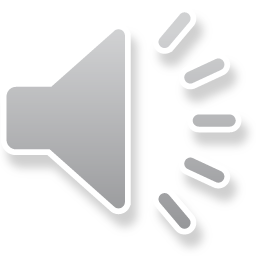 What is this?
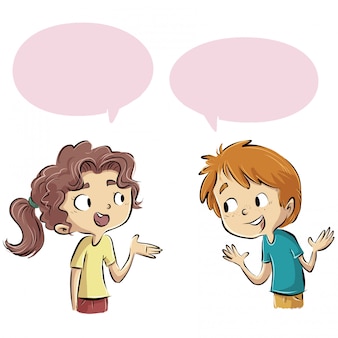 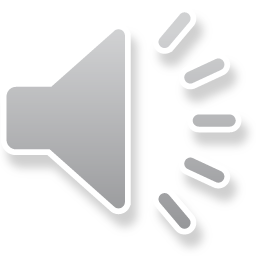 This is my left arm.
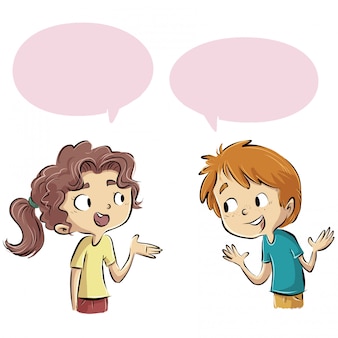 Group work  

Arm  hand  leg  foot  knee          left   right
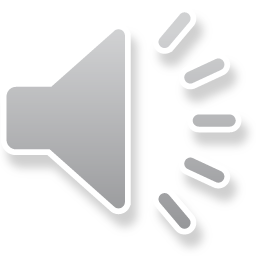 1
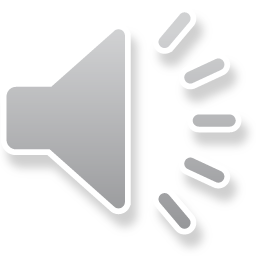 What is this?
This is my ……. ……….
What is this?
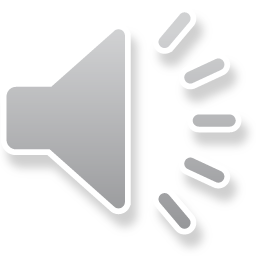 4
This is my left arm.
What is this?
2
This is my ……. ……….
What is this?
3
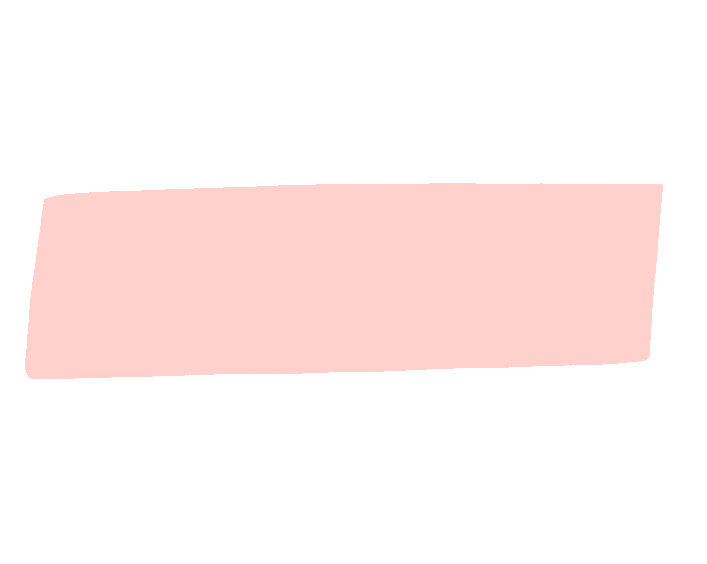 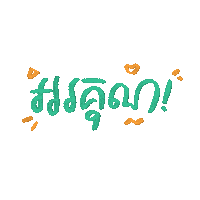 By Hun chanseyha